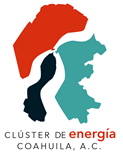 Durante el periodo comprendido entre el 1 y el 31 de diciembre del 2018, el Clúster de Energía Coahuila, A.C. recibió y atendió 2 (dos) solicitudus de información pública. (Se anexa el reporte)
Nombre del responsable: Miguel Delgado Ramos
Fecha de actualización y/o revisión: enero del 2019.